En 2022, TOUS LES VENDREDIS à 14h dans tous les hôpitauxMINUTE DE SILENCE pour dénoncer la MORT programmée de l’hôpital public
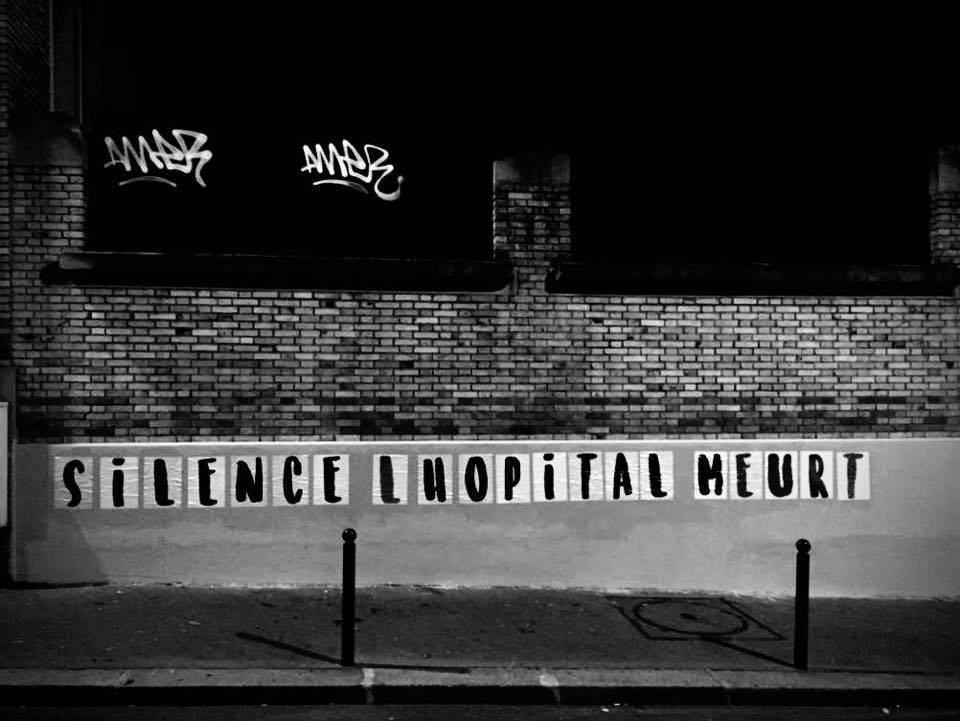 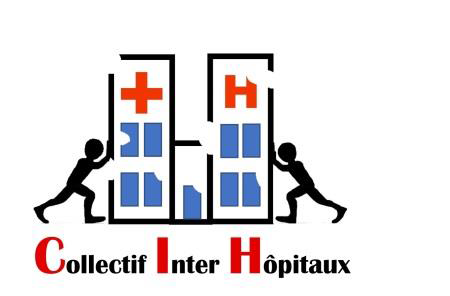 Ensemble: usagers et personnels hospitaliers 
Défendons l’HÔPITAL PUBLIC et 
un accès à des SOINS de QUALITÉ POUR TOUS
Rejoignez le CIH !  : Site : https://www.collectif-inter-hopitaux.org/
	  @lecollectifinterhopitaux  et 	   @CollectInterHop 


SVP NE PAS JETER SUR LA VOIE PUBLIQUE
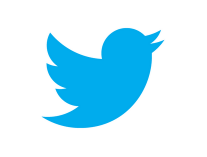 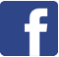